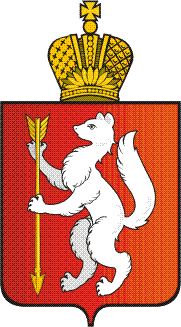 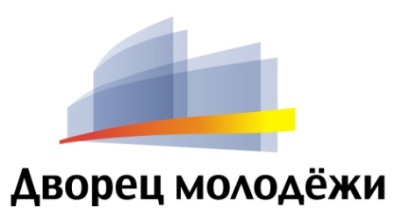 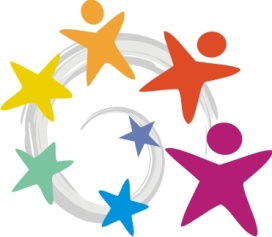 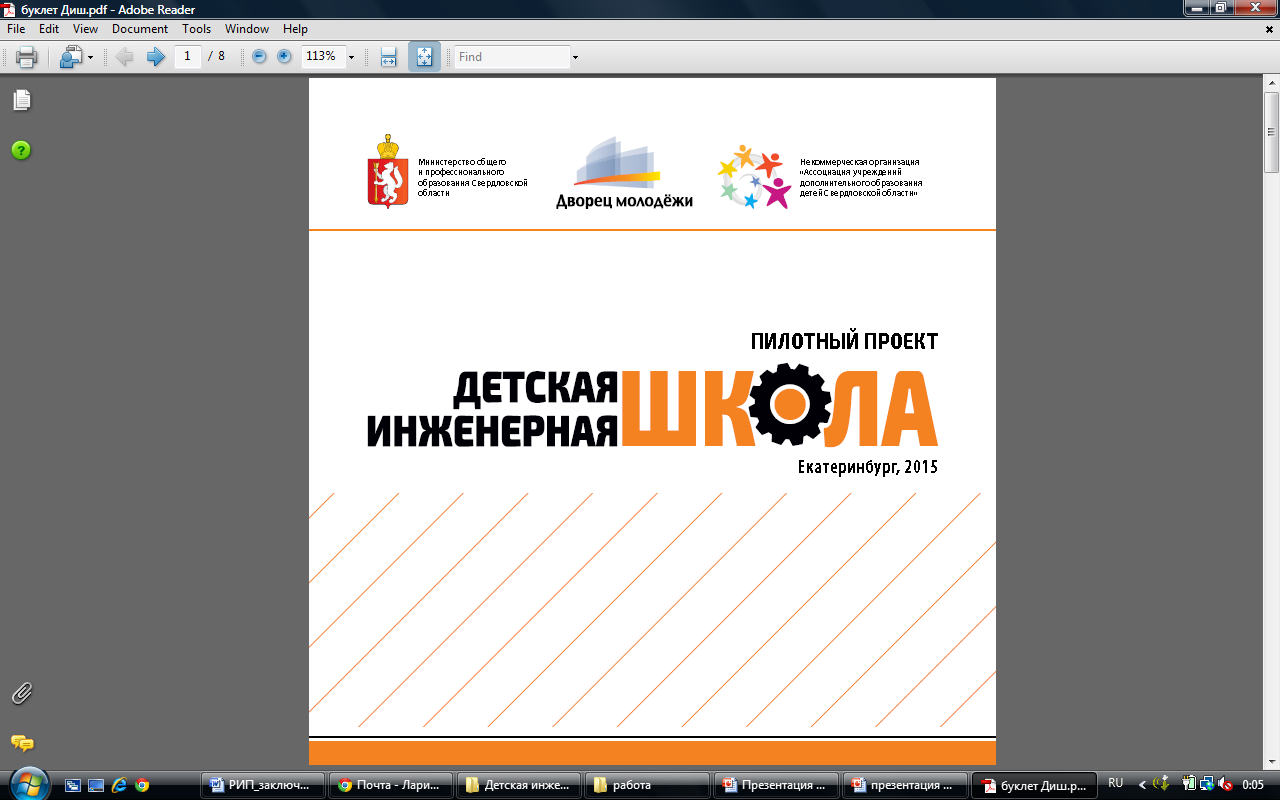 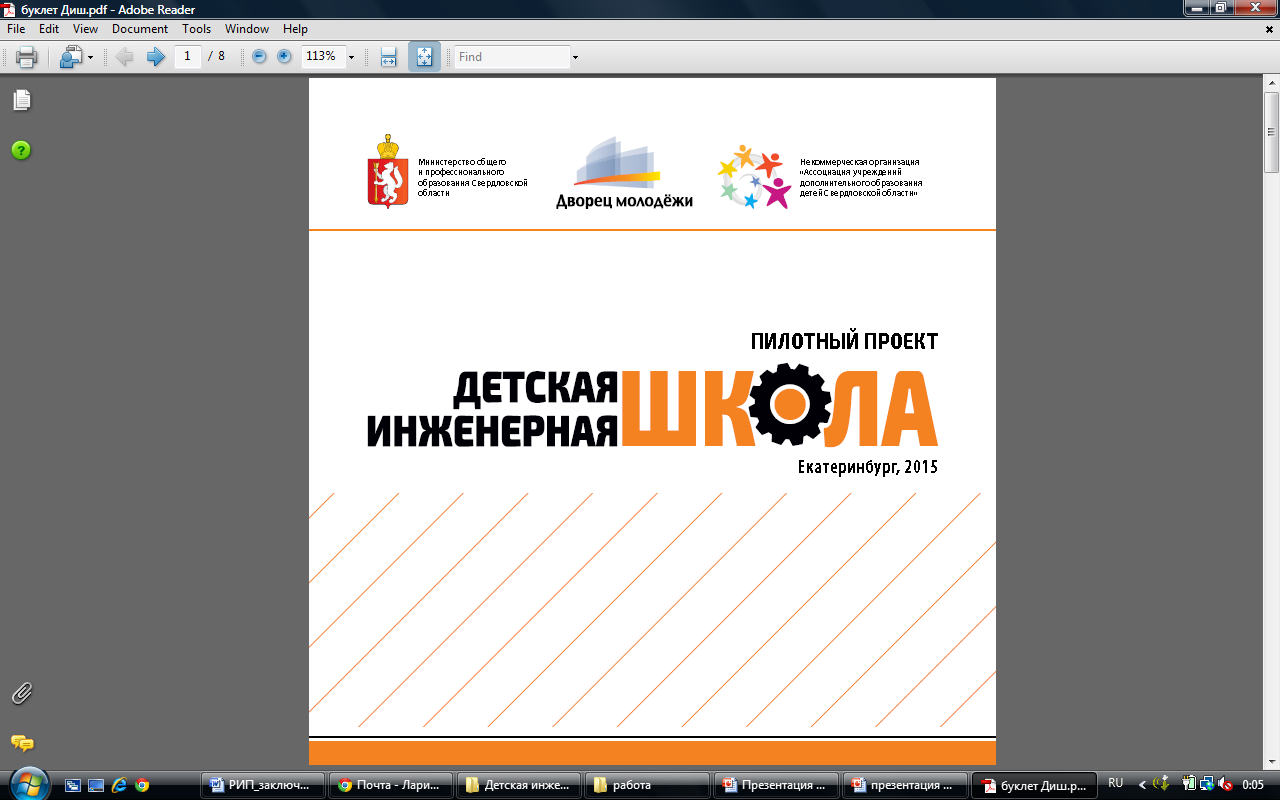 Ключевые навыки и компетенции*:
Системное мышление,
Командная работа,
Межотраслевая коммуникация,
Управление проектами,
Бережливое производство,
IT-технологии, робототехника,
Клиентоориентированность,
Мультиязычность и мультикультурность,
Умение работать в условиях неопределенности
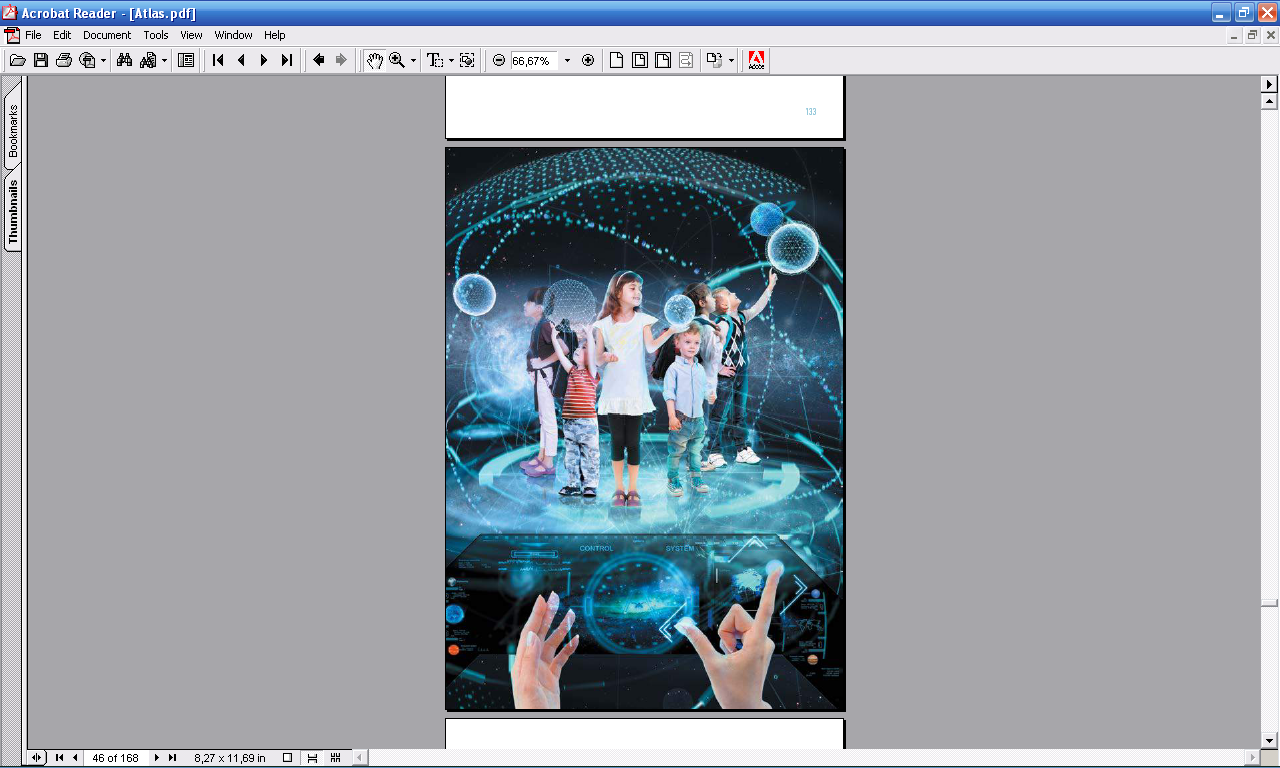 *Атлас новых профессий
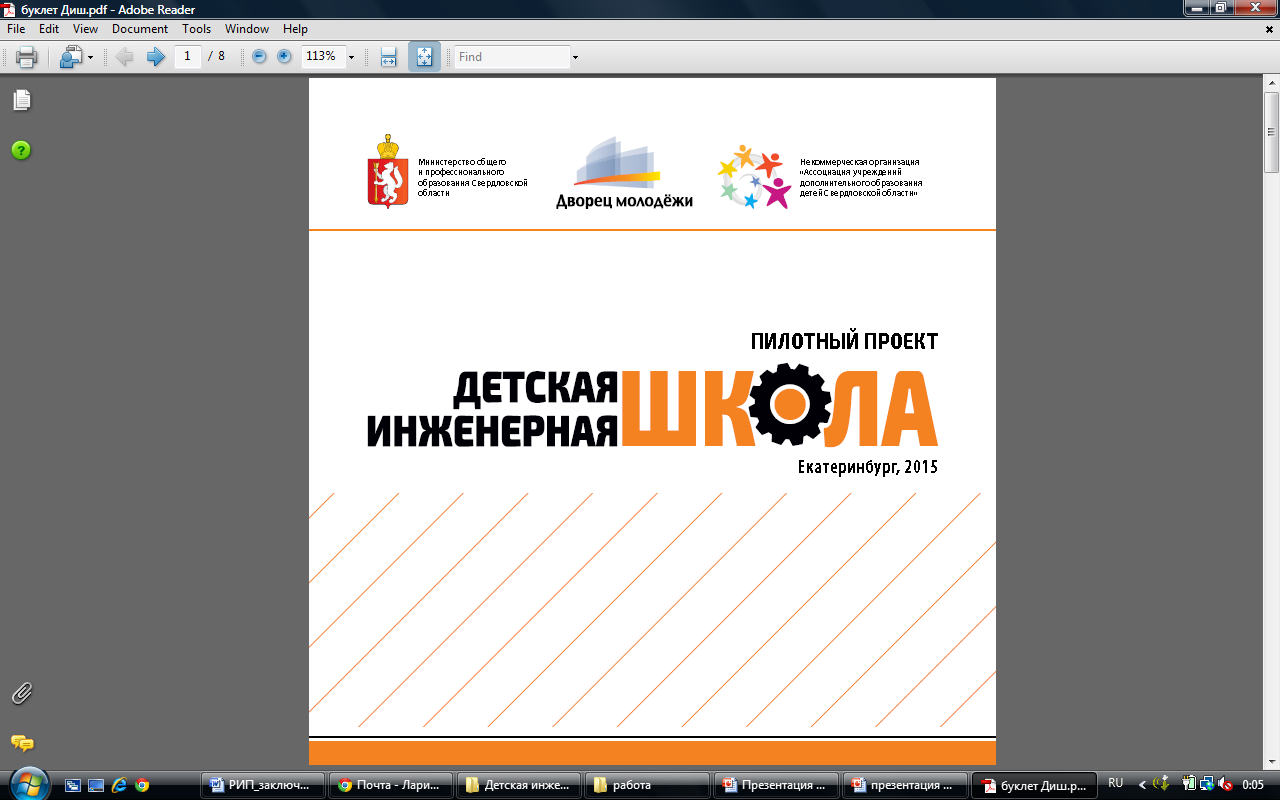 Преимущества дополнительного образования
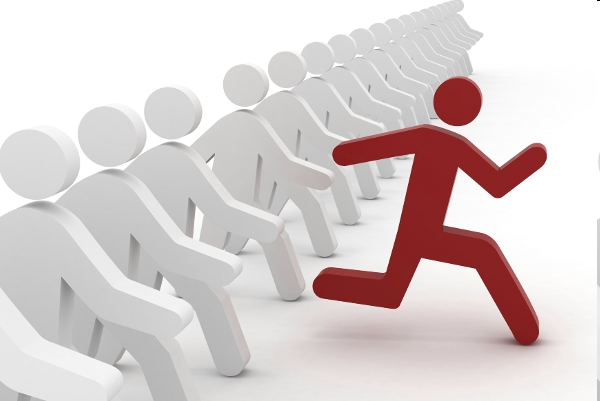 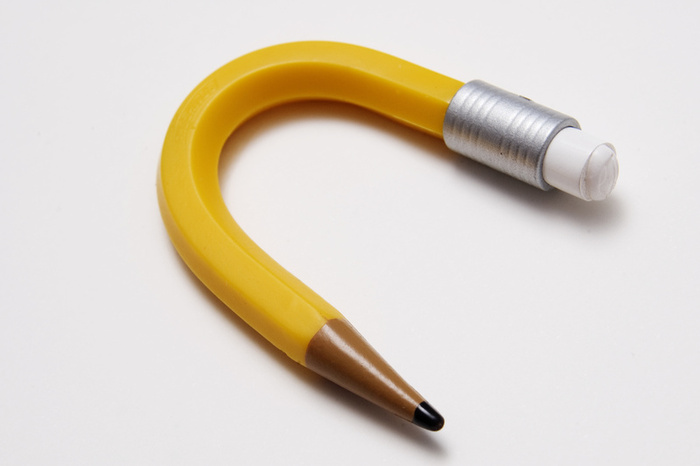 мобильность
гибкость
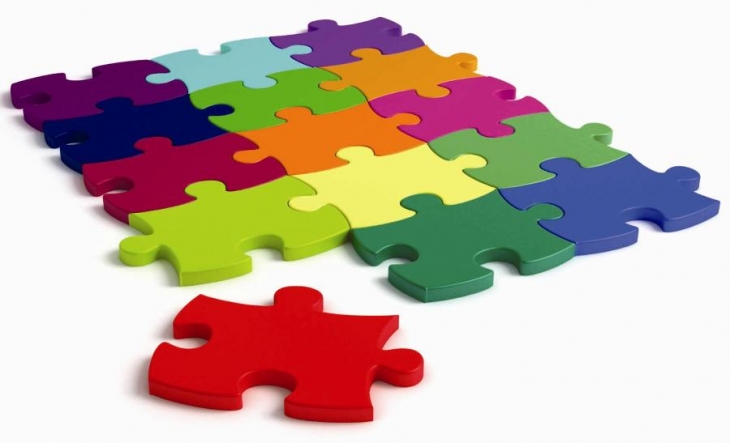 возможность достраивать
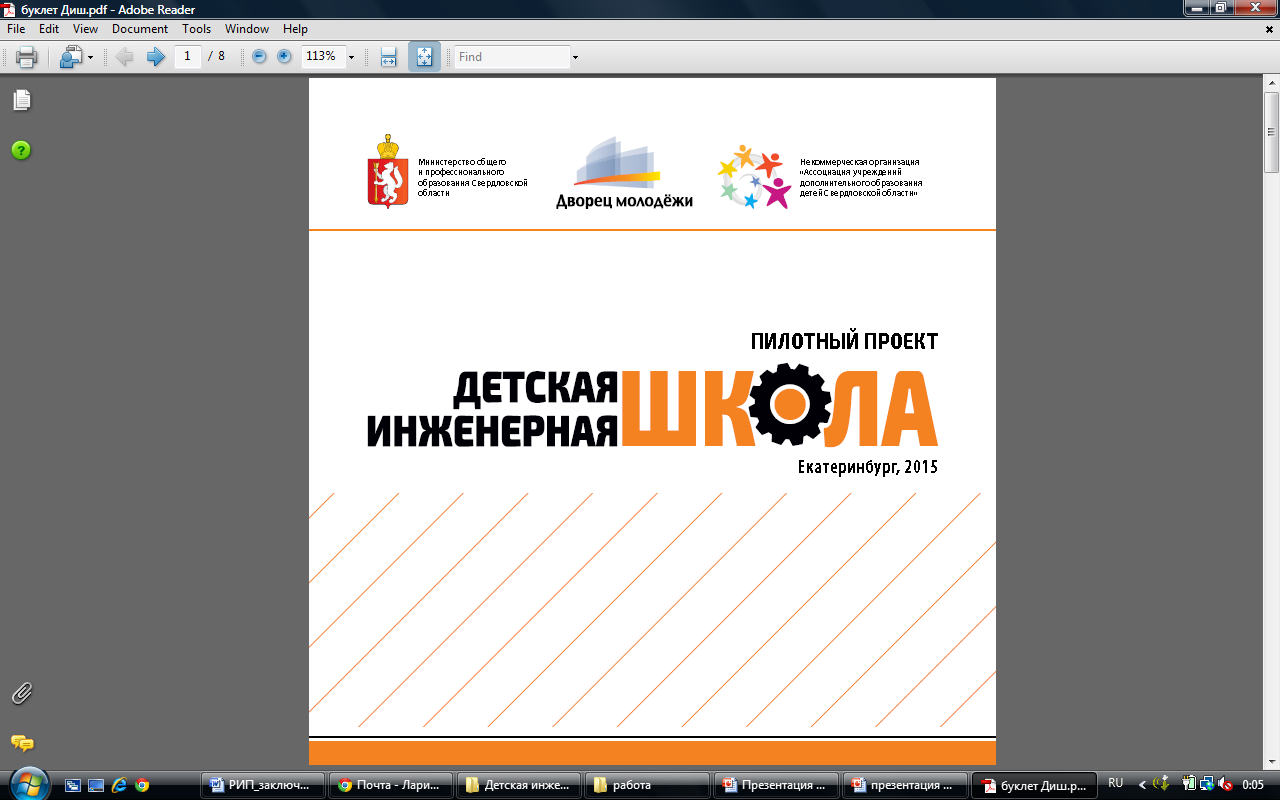 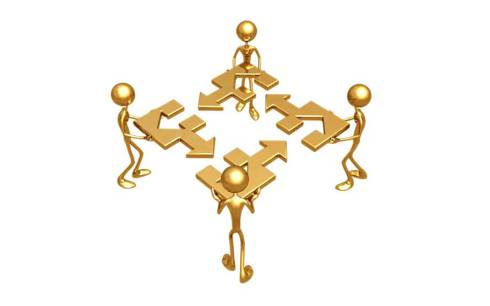 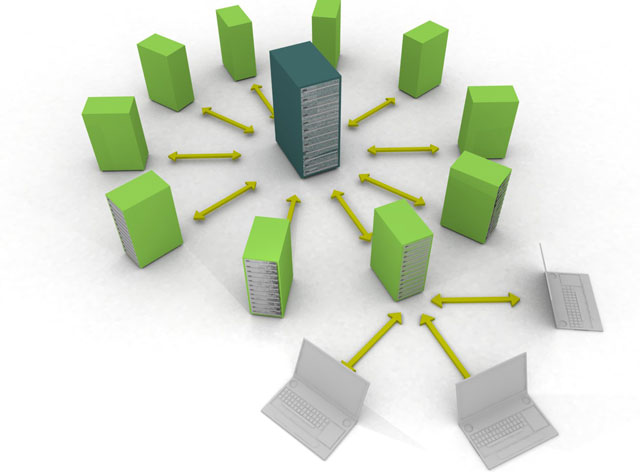 1. Формируется банк проектов
2. Создаются проектные группы
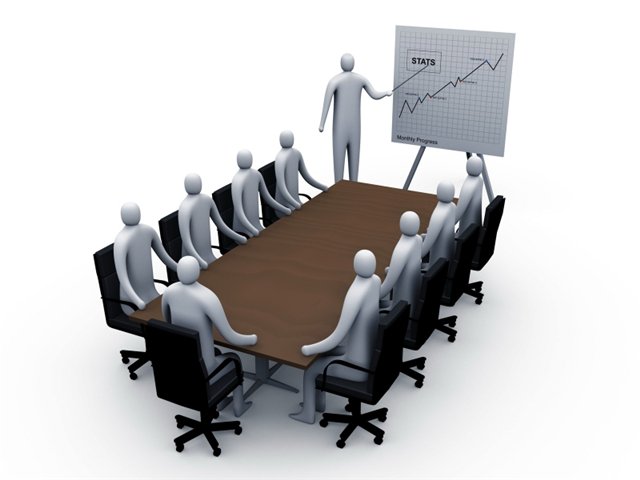 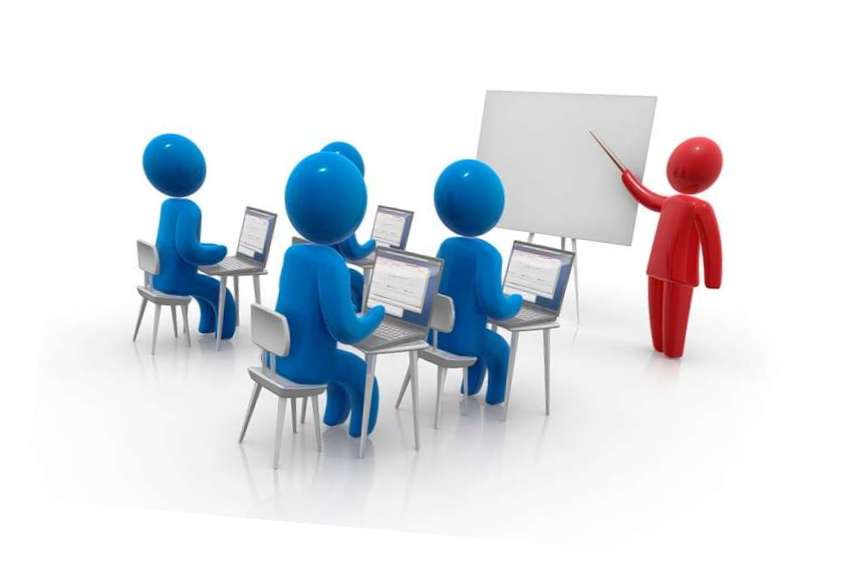 3. Идет процесс обучения и работы над проектами
4. Защита и экспертиза проектной работы
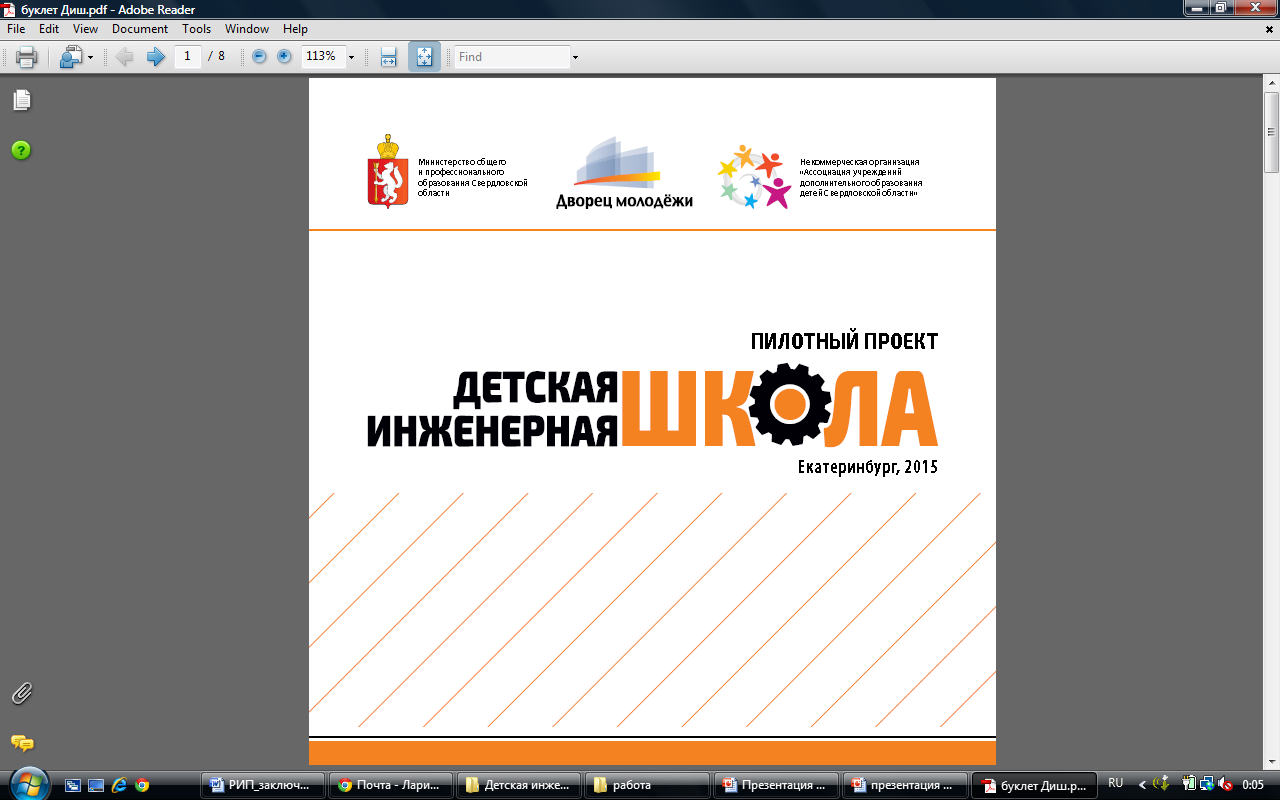 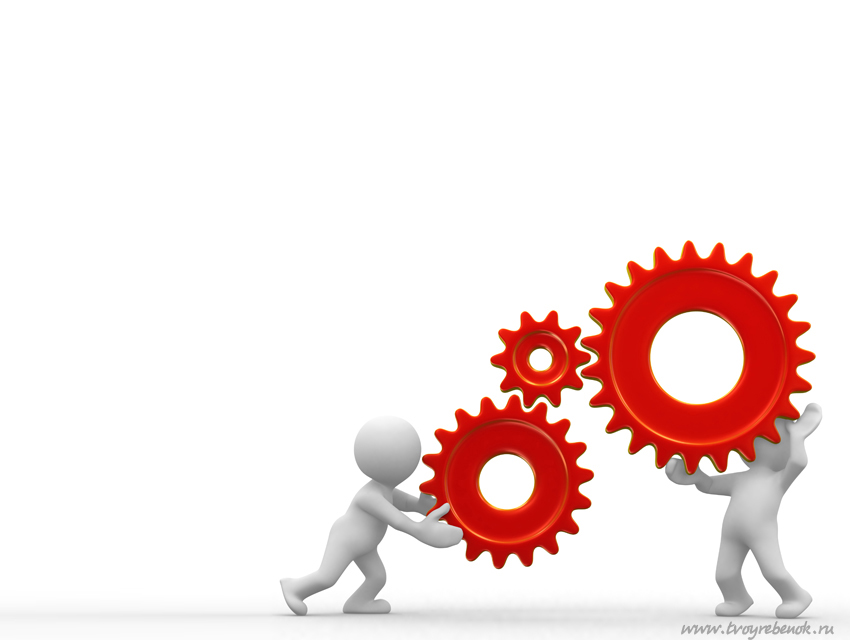 Совместная проектная деятельность
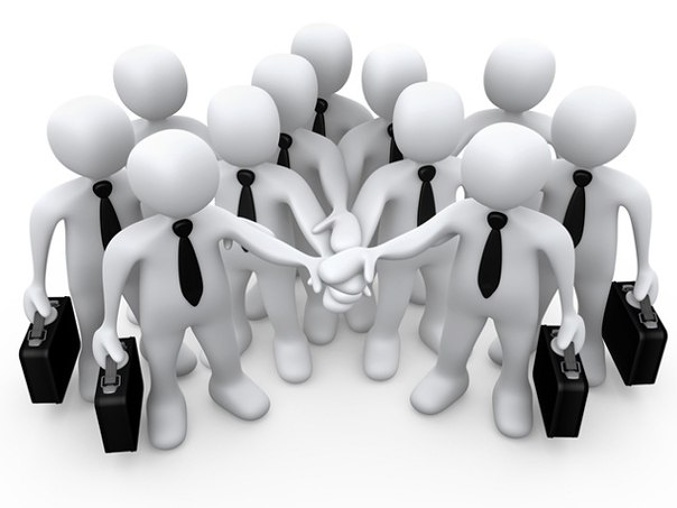 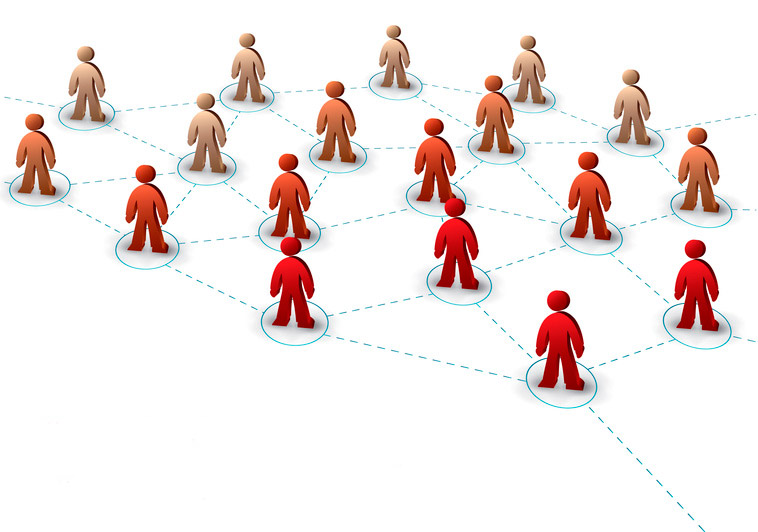 Развитие партнерства и сетевого взаимодействия
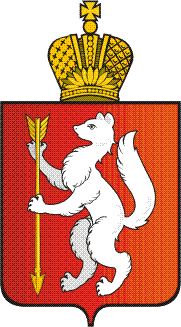 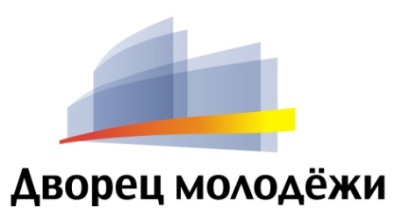 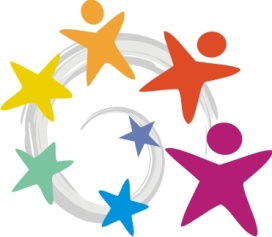 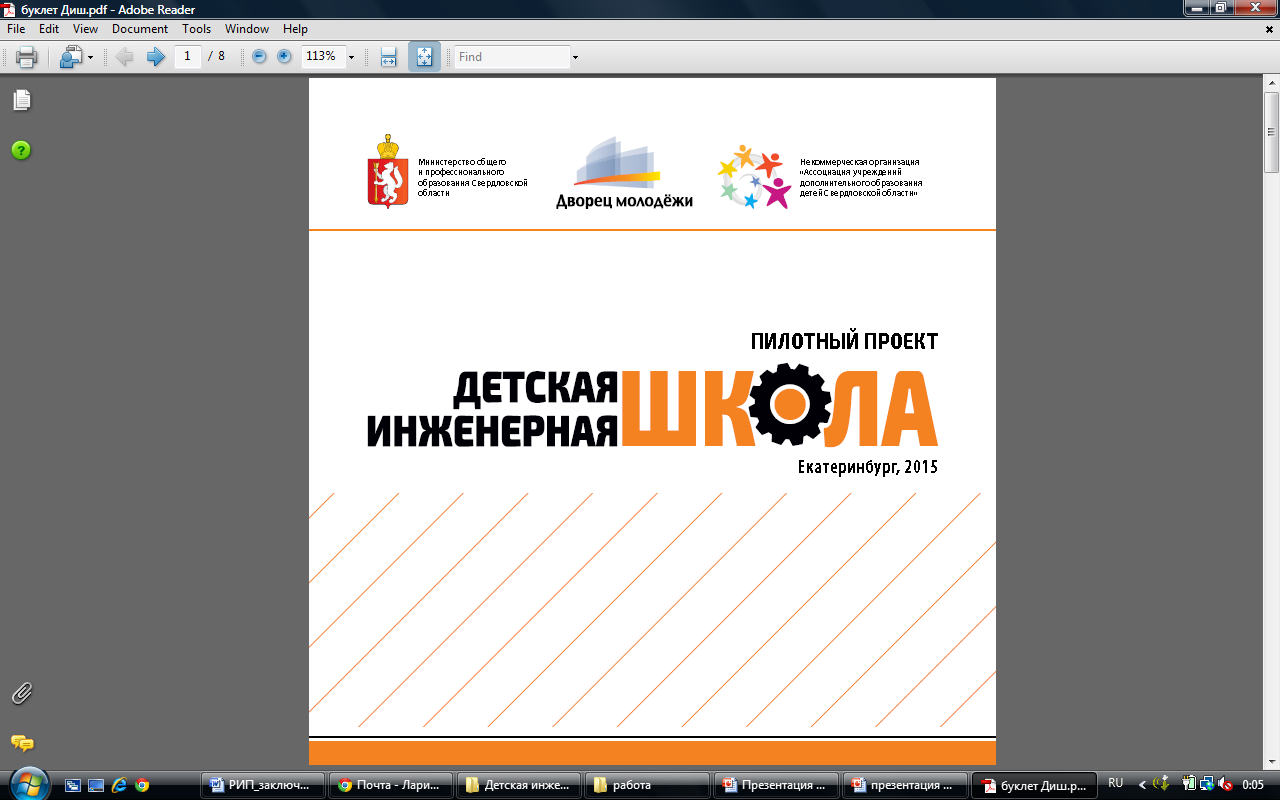